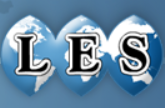 Panorama de la PI
03/12/2018
1
Concurrence déloyaleLicencesDoctrine des équivalents Contrefaçon - PréjudiceCCPSuffisance de description
03/12/2018
2
Concurrence déloyale
TGI Paris - Commerce Spectacle Industrie c/ « Philips » - 16 novembre 2017
Philips est titulaire de nombreux brevets sur la technologie LED
Philips a écrit à CSI que ses produits LED mettaient en œuvre certains de ses brevets
Des pourparlers en vue d’un licence ont été engagés mais n’ont pas abouti.
Philips a ensuite écrit à trois clients de CSI, les mettant en garde contre « la revente sans licence de luminaires LED utilisant des technologies brevetées par Philips »

CSI a assigné Philips 
En référé, pour faire cesser ce que CSI qualifiait d’actes de dénigrement (concurrence déloyale). La Cour d’appel de Versailles lui a donné raison
Au fond, en nullité de trois brevets de Philips et en concurrence déloyale. Philips a alors demandé reconventionnellement que CSI soit condamnée pour contrefaçon de ces brevets
TGI Paris : annule les brevets et fait droit aux demandes de CSI sur la concurrence déloyale
« L’absence de précision quant aux références des brevets susceptibles d’avoir été contrefaits, et aux dispositifs LED pouvant entrer dans le champ de protection de ces derniers ne permet pas à leur destinataire d’apprécier la portée exacte de l’avertissement qui leur est délivré et ne peut constituer une mise en connaissance de cause conforme aux dispositions de l’article L.615-1 du code de la propriété intellectuelle. 
Au contraire, l’absence de mesure dans les termes employés, et l’incitation qui est faite de se tourner vers des produits sous licence PHILIPS, jettent le discrédit sur l’ensemble des luminaires LED de marque STARWAY et constitue de ce fait un acte de dénigrement à l’encontre de la société CSI ». 
Pas de dommages et intérêts, le TGI jugeant la mesure d’interdiction suffisante
03/12/2018
3
Concurrence déloyale
TGI Paris - Commerce Spectacle Industrie c/ « Philips » - 16 novembre 2017
Philips a fait procéder à plusieurs saisies-contrefaçon dans les locaux de CSI 
Les demandes au titre de la contrefaçon de brevet ayant été déclarées intégralement irrecevables, il n'y a pas lieu d'examiner les moyens de nullité invoqués à l'encontre du procès-verbal de saisie-contrefaçon
Intégralité des documents saisis par l'huissier l'ayant été dans le respect de l'ordonnance puis placés sous scellés
Aucun abus n'est démontré
03/12/2018
4
Licences
Cour d'Appel d'England & Wales – Bace Inhibitor – 06/11/2018
Interpretation of a drug discovery and development agreement 
Agreement to engage in a collaborative research program to discover and develop a drug for the treatment of Alzheimer’s disease (“AD”). 
Astex was to receive payments from AstraZeneca dependent on the achievement of certain milestones, and royalty payments in the event that a pharmaceutical product was licensed and sold.
Definition of “The Project” and “The Program”
“The Project” : internal project (AstraZeneca) aiming at the discovery and development of novel therapeutic pharmaceutical products active at the Target for treatment of AD
“The Program”: the Parties wish to engage in a collaborative research program under the Project utilising ASTEX's proprietary technology […] 
Do not deal with what is to happen to the Project once the Program comes to an end
Interpretation of the agreement 
Decision of Arnold J dated 21 June 2017 and his consequent order by which he dismissed Astex’s claim to be entitled to these payments, and ordered Astex to return certain sums which had already been paid by AstraZeneca - Confirmed by Appeal court
03/12/2018
5
Licence FRAND
Unwired Planet v Huawei - [2018] EWCA – 23 October 2018
Huawei vs. ZTE (C-170/13) 
Obligation du titulaire d’un BEN (FRAND-obligations) - notification avant injonction

1. Global licensing
Pas de licence pays/pays mais globale
L’offre d’une licence “globale” est FRAND
Taux FRAND est une plage (contredit 1ère instance – un seul taux FRAND)
Obligation du titulaire du SEP/BEN seulement de proposer un taux FRAND

2. Non-discrimination
Ce n’est pas un point “dur” (“hard-edge”)
Différentes situations parmi les potentiels licenciés
03/12/2018
6
Licence FRAND
Unwired Planet v Huawei - [2018] EWCA – 23 October 2018

3. Huawei v ZTE and proportionnality

Huawei v ZTE est un cadre mais le comportement n’est pas “abusif” du seul fait de ne pas satisfaire les étapes définies par la CJUE

“The relevant market for the purpose of assessing dominance is, in the case of each SEP, the market for the licensing of that SEP, so the SEP owner has 100% of each such market.”
SEP owners and potential licensees were well aware that the FRAND undertaking obliges the owner to grant licences; and further, that since 2013 the FRAND undertaking has operated as a practical constraint upon a SEP owner’s market power and that it has given potential licensees a form of market power they would not otherwise have had

UP avait une position dominante sur le marché
Mais pas d’abus de sa position dominante

Appel rejeté (injonction confirmée)
03/12/2018
7
Equivalents
Pemetrexed – Doctrine européenne des équivalents

Pemetrexed est un médicament anticancéreux, dont les effets secondaires peuvent être atténués s'il est administré avec de la vitamine B12.

Le brevet revendique l'utilisation du sel disodique de pemetrexed dans la fabrication d'un médicament pour son utilisation en combinaison avec la vitamine B12 pour le traitement du cancer.

Déclarations en non-contrefaçon par des génériqueurs concernant les médicaments avec des sels autres que le disodium
03/12/2018
8
Equivalents
Pemetrexed – Doctrine européenne des équivalents

UK Supreme Court - 12 July 2017 ([2017] UKSC 48) Le brevet ne se limite pas au sel disodique de pemetrexed - La forme diacide et les autres sels de pemetrexed représentent des variantes immatérielles de l'invention revendiquée, contrefont directement le brevet. 

Bien que n’étant pas évoquée dans la signification littérale de la (des) revendication(s) pertinente(s) du brevet, la variante aboutit-elle substantiellement au même résultat substantiellement de la même manière, autrement dit le concept inventif divulgué par le brevet?

Était-il évident pour l'homme du métier, lisant le brevet à sa date de priorité mais sachant que la variante aboutit au même résultat, qu'elle le fait substantiellement de la même manière?

Un tel lecteur du brevet aurait-il néanmoins conclu que, pour le breveté, un respect strict du contenu littéral des revendications était une exigence essentielle de l'invention ?

Oui/Oui/Non => contrefaçon par équivalence
03/12/2018
9
Equivalents
Pemetrexed – Doctrine européenne des équivalents

Contrefaçons établies en France, Italie et Espagne par le juge britannique

En Allemagne (Bundesgerichtshof - X ZR 29/15 du 14 juin 2016), en Suisse (Tribunal fédéral 4A_208/2017 du 20 octobre 2017) et en Italie (Tribunal de Milan, affaire no 45209/2017 du 15 octobre 2018) - Contrefaçon selon la doctrine des équivalents.

Le brevet n’a pas été révoqué en opposition devant l’OEB

Le Tribunal fédéral des brevets Allemand (Bundespatentgericht) (3 Ni 23/16 et 3 Ni 19/17) – Brevet annulé pour défaut d'activité inventive.
03/12/2018
10
Contrefaçon - Préjudice
Cour de cassation -  HUTCHINSON c/ CF GOMMA BARRE THOMAS -  21 mars 2018

Contrefaçon établie
Expertise afin d’être en mesure de statuer sur les préjudices 
Pas fondées à se prévaloir d’une masse excédant le périmètre ayant donné lieu à une déclaration judiciaire de contrefaçon
Titulaire ne fournit aucun élément sur les gains que lui aurait rapportés la licence de son brevet, ni aucun élément d’appréciation permettant de lui allouer, autrement que de manière hypothétique et arbitraire, une somme forfaitaire « supérieure au montant des redevances ou droit qui auraient été dus si le contrefacteur avait demandé l’autorisation d’utiliser le droit auquel il a porté atteinte ». 
L’existence même de ce préjudice n’était pas établie.
L’expert a évalué le gain manqué sur la base du CA réalisé par les contrefacteurs (et non du licencié)
Pouvoir souverain d’appréciation de la Cour d’appel
03/12/2018
11
CCP
Dispositifs médicaux - CJUE - C-527/17 - 25 octobre 2018

Bundesgerichtshof a posé une question sur la possibilité de délivrer un CCP sur un dispositif médical combiné à un médicament autorisé par la Directive 93/42/CEE

Règlement EU 469/2009 
 le produit, en tant que médicament, a obtenu une autorisation de mise sur le marché en cours de validité conformé­ment à la Directive 2001/83/CE ou à la Directive 2001/82/CE

Le reg. 469/2009 doit-il être interprété comme assimilant une autorisation :
pour un dispositif médical combiné à un médicament 
autorisé selon la Directive 93/42/CEE
lorsque la qualité, la sécurité et l’utilité du composant médicamenteux ont été vérifiées dans le cadre de la procédure d’autorisation […] de la Directive 93/42/CE par une autorité de contrôle des médicaments conformément à la Directive 2001/83/CE
à une autorisation selon la Directive 2001/83/CE?
03/12/2018
12
CCP
Dispositifs médicaux - CJUE - C-527/17 - 25 octobre 2018
Directive 2001/83 :
« 1. La présente directive s’applique aux médicaments à usage humain destinés à être mis sur le marché dans les États membres et préparés industriellement ou fabriqués selon une méthode dans laquelle intervient un processus industriel.

2. En cas de doute, lorsqu’un produit, eu égard à l’ensemble de ses caractéristiques, est susceptible de répondre à la fois à la définition d’un “médicament” et à la définition d’un produit régi par une autre législation communautaire, les dispositions de la présente directive s’appliquent. »

Directive 93/42/CEE:
 1. La présente directive s’applique aux dispositifs médicaux et à leurs accessoires. Aux fins de la présente directive, les accessoires sont traités comme des dispositifs médicaux à part entière. Les dispositifs et leurs accessoires sont dénommés ci-après “dispositifs”.
 “dispositif médical” : tout instrument…(médical)… et dont l’action principale voulue dans ou sur le corps humain n’est pas obtenue par des moyens pharmacologiques ou immunologiques ni par métabolisme, mais dont la fonction peut être assistée par de tels moyens
Toutefois, si ces dispositifs sont mis sur le marché de telle sorte qu’ils forment avec le médicament un seul produit intégré qui est destiné à être exclusivement utilisé dans l’association donnée et qui n’est pas réutilisable, ce produit est régi par la directive [2001/83]
03/12/2018
13
CCP
Dispositifs médicaux - CJUE - C-527/17 - 25 octobre 2018

Le brevet (de base) porte sur l’utilisation de substances médicamenteuses destinées à réduire la resténose après une angioplastie (Paclitaxel – Taxol)
Dispositif médical TAXUS = Stent enduit de paclitaxel
Demande de CCP – Rejet du DPMA
pas d’une autorisation de mise sur le marché (ci-après l’« AMM »), au sens du règlement n°469/2009

L’article 2 du règlement (CE) n° 469/2009 du Parlement européen et du Conseil, du 6 mai 2009, concernant le certificat complémentaire de protection pour les médicaments, doit être interprété en ce sens qu’une procédure d’autorisation préalable, au titre de la directive 93/42/CEE du Conseil, du 14 juin 1993, relative aux dispositifs médicaux, telle que modifiée par la directive 2007/47/CE du Parlement européen et du Conseil, du 5 septembre 2007, d’un dispositif incorporant comme partie intégrante une substance, au sens de l’article 1er, paragraphe 4, de cette directive telle que modifiée, ne saurait être assimilée, aux fins de l’application de ce règlement, à une procédure d’autorisation de mise sur le marché de cette substance au titre de la directive 2001/83/CE du Parlement européen et du Conseil, du 6 novembre 2001, instituant un code communautaire relatif aux médicaments à usage humain, telle que modifiée par la directive 2004/27/CE du Parlement européen et du Conseil, du 31 mars 2004, quand bien même ladite substance aurait fait l’objet de l’évaluation prévue au point 7.4, premier et deuxième alinéas, de l’annexe I de la directive 93/42, telle que modifiée par la directive 2007/47
03/12/2018
14
CCP
TGI Paris – SANTEN c/ INPI - 9 octobre 2018

Brevet SANTEN - Utilisation d’une émulsion ophtalmique huile-dans-eau de type submicronique comprenant un agent immunosuppresseur sélectionné dans le groupe constitué de la ciclosporine, du sirolimus et du tacrolimus
AMM de SANTEN – Ciclosporine – revendication 21 – Collyre pour traiter une kératite
CCP de SANTEN - Ciclosporine pour son utilisation dans le traitement de la kératite – inflammation de la cornée
Rejet de l’INPI – Pas la première AMM (solution buvable pour prévenir le rejet de greffes/uvéite endogène – inflammation de l’uvée)
Neurim- C-130/11 - la seule existence d’une autorisation de mise sur le marché antérieure obtenue pour le médicament à usage vétérinaire ne s’oppose pas à ce que soit délivré un certificat complémentaire de protection pour une application différente du même produit pour laquelle a été délivrée une autorisation de mise sur le marché, pourvu que cette application entre dans le champ de la protection conféré par le brevet de base invoqué à l’appui de la demande de certificat complémentaire de protection

Indications thérapeutiques différentes – kératite vs uvéite
Formulations différentes – émulsion (collyre) vs solution buvable 
Dosages – 1mg/mL vs 100mg/mL
Posologie
03/12/2018
15
CCP
TGI Paris – SANTEN c/ INPI - 9 octobre 2018

1 - la notion d’application différente au sens de l’arrêt NEURIM du 19 juillet 2012 CJUE, C-130/11, doit-elle s’entendre de manière stricte, c’est à dire :

- être limitée au seul cas d’une application humaine faisant suite à une application vétérinaire,

- ou concerner une indication relevant d’un nouveau champ thérapeutique, au sens d’une nouvelle spécialité médicale, par rapport à l’AMM antérieure,
- ou un médicament dans lequel le principe actif exerce une action différente de celle qu’il exerce dans le médicament ayant fait l’objet de la première AMM ;
- ou plus généralement, au regard des objectifs du règlement (CE) n° 469/2009 visant à mettre en place un système équilibré prenant en compte tous les intérêts en jeu, y compris ceux de la santé publique, être appréciée selon des critères plus exigeants que ceux présidant à l’appréciation de la brevetabilité de l’invention ;
- ou doit-elle au contraire s’entendre de manière extensive, c’est à dire incluant non seulement des indications thérapeutiques et des maladies différentes, mais encore des formulations, posologies et/ou modes d’administration différents.
03/12/2018
16
CCP
TGI Paris – SANTEN c/ INPI - 9 octobre 2018

2 - la notion d’application entrant dans le champ de protection conféré par le brevet de base au sens de l’arrêt NEURIM du 19 juillet 2012 CJUE, C-130/11, implique-t-elle que la portée du brevet de base devrait concorder avec celle de l’AMM invoquée et, par conséquent, se limiter à la nouvelle utilisation médicale correspondant à l’indication thérapeutique de ladite AMM.
03/12/2018
17
CCP
CA Paris – Merck SD  c/ Biogaran – 26 juin 2018

EP 0 720 599 - Composés d'azétidinone hydroxy-substitués efficaces en tant qu'agents hypocholestérolémiques - Traitement et à la prévention de l'athérosclérose
 
CCP n°03C0028, expirant le 17 avril 2018, pour un médicament comprenant le principe actif ézétimibe protégé par le brevet

CCP n° 05C0040 ('CCP 040"), expirant le 2 avril 2019, pour un médicament comprenant un produit de combinaison d'ézétimibe et de simvastatine

MSD assignent en référé la société BIOGARAN – Pour atteinte imminente & interdiction de la fabrication et de la commercialisation – débouté par TGI

BIOGARAN soutient que le CCP 040 est vraisemblablement nul

CA analyse le Règlement (CE) n°469/2009, les arrêts Medeva, Georgetown, Eli Lilly, Actavis c. Sanofi, Actavis c. Boehringer
18
CCP
CA Paris – Merck SD  c/ Biogaran – 26 juin 2018

les motifs de l’arrêt C-443-12 (Actavis c. Sanofi) précisent qu'il ne saurait être admis que le titulaire d'un brevet de base en vigueur puisse obtenir un nouveau CCP, éventuellement assorti d'une durée de validité plus étendue, à chaque fois qu'il met sur le marché d'un État membre un médicament contenant, 

d'une part, le principe actif, protégé en tant que tel par son brevet de base et constituant, selon les constatations de la juridiction de renvoi, l'activité inventive centrale de ce brevet, et, 

d'autre part, un autre principe actif, lequel n'est pas protégé en tant que tel par ledit brevet

seul l'ézétimibe constitue le principe actif novateur protégé par le brevet 

Le caractère inventif de leur combinaison est inopérant au regard du dit pour droit de l'arrêt C-443-12 précité
19
CCP
CA Paris – Merck SD  c/ Biogaran – 26 juin 2018

AMM du 28 juillet 2005 couvrant le second produit de combinaison n'aurait pas été la première au sens de l'article 3(d) du règlement 

AMM du 11 juin 2003 (produit seul) fait l'objet d'une indication thérapeutique en association avec une statine

le produit de combinaison de l'ézétimibe avec la simvastatine a déjà fait l'objet d'une première AMM le 11 juin 2003, et 

la seconde AMM obtenue le 28 juillet 2005 ne permettait pas la délivrance d'un certificat complémentaire de protection au regard de l'article 3(d) du règlement

100 000 € en application des dispositions de l'article 700
20
CCP
TGI – Mylan c. Gilead – 25 mai 2018

Brevet européen n°0 915 894 - Analogues de nucléotides 

Composition pharmaceutique comprenant un composé conforme à l'une des revendications 1 à 25, conjointement avec un véhicule admissible, et le cas échéant d'autres ingrédients thérapeutiques

GILEAD commercialise actuellement cinq médicaments contenant du ténofovir disoproxil sous la forme d'un sel d'acide fumarique

AMM -  CCP n°05C0032

Action en nullité contre le CCP

Generics Limited (Groupe Mylan)  - Action en nullité en GB – sursis à statuer

Question à la CJUE - Quels sont les critères permettant de déterminer si le produit est protégé par un brevet de base en vigueur au sens de l'article 3, sous a), du règlement n°469/2009 ? (C121-17 – Arrêt rendu le 25 juillet 2018))

TGI (JME) – Contestation jugée sérieuse de la validité du CCP
21
CCP
TGI – Mylan c. Gilead – 25 mai 2018

France – Rejet de la demande d’interdiction provisoire
Allemagne – Rejet de la demande d’interdiction provisoire – Validité du CCP en cours
Espagne – Annulation des mesures d’interdiction provisoire – Appel en cours
Belgique – Confirmation de  la mesure d'interdiction provisoire 
Portugal - Interdiction provisoire 
Suisse - Interdiction provisoire 
Pays-bas – Refus de l’Office de délivrer le CCP 

Reprise de la jurisprudence de la CJUE 
le produit doit être « protégé par un brevet de base en vigueur » suppose que:
le produit soit mentionné dans le libellé de l'une des revendications ou est nécessairement et spécifiquement identifiable en tant que tel par l'homme du métier et 
lorsqu'il s'agit d'une combinaison de principes actifs, chaque principe actif soit également mentionné dans les revendications ou à défaut nécessairement et spécifiquement identifiable individuellement, étant précisé que s'il est possible d'admettre une définition fonctionnelle

Il importe alors également d'établir que ces revendications, interprétées notamment à la lumière de la description de l'invention, interprétées notamment à la lumière de la  description de l'invention, ainsi que le prescrivent l'article 69 CBE et son protocole interprétatif, visent implicitement mais nécessairement le principe actif en cause et ce de manière spécifique.
22
CCP
TGI – Mylan c. Gilead – 25 mai 2018

 "L'article 69 ne doit pas être interprété comme signifiant que l'étendue de la protection conférée par le brevet européen est déterminée au sens étroit et littéral du texte des revendications (..). Il ne doit pas davantage être interprété comme signifiant que les revendications servent uniquement de ligne directrice et que la protection s'étend également à ce que, de l'avis d'un homme du métier ayant examiné la description et les dessins, le titulaire du breveta entendu protéger. L'article 69 doit, par contre, être interprété comme définissant entre ces deux extrêmes une position qui assure à la fois une protection équitable au titulaire du brevet et un degré raisonnable de sécurité juridique aux tiers".

l'expression « et le cas échéant, d'autres ingrédients thérapeutiques » est générique
ne caractérise pas une formule fonctionnelle
L’interprétation selon laquelle la formule « et les cas échéant d'autres ingrédients thérapeutiques » viserait un principe actif ayant des propriétés thérapeutiques susceptibles de pouvoir être combinées avec le ténofovir disoproxil, comme l'emtricitabine, excède manifestement ce qui est admis par l'article 69 de la CBE précité et son protocole interprétatif en ce sens qu'elle conduirait à admettre « que la protection s'étend également à ce que, de l'avis d'un homme du métier ayant examiné la description et les dessins, le titulaire du breveta entendu protéger », et serait dès lors de nature à méconnaître le degré raisonnable de sécurité juridique que les tiers sont en droit d'attendre

CCP annulé 
200.000 euros sur le fondement de l'article 700 – exécution provisoire
23
CCP
CJEU C-121/17 – Teva c. Gilead – 25 juillet 2018

L’article 3a), du règlement (CE) n°469/2009 doit être interprété en ce sens qu’un produit composé de plusieurs principes actifs ayant un effet combiné est « protégé par un brevet de base en vigueur », au sens de cette disposition, dès lors que la combinaison des principes actifs qui le composent, même si elle n’est pas explicitement mentionnée dans les revendications du brevet de base, est nécessairement et spécifiquement visée dans ces revendications. À cette fin, du point de vue de l’homme du métier et sur la base de l’état de la technique à la date de dépôt ou de priorité du brevet de base :
la combinaison de ces principes actifs doit relever nécessairement, à la lumière de la description et des dessins de ce brevet, de l’invention couverte par celui-ci et
chacun desdits principes actifs doit être spécifiquement identifiable, à la lumière de l’ensemble des éléments divulgués par ledit brevet.

Analyse du Protocole interprétatif de l’article 69 CBE par la CJUE
il s’agit de vérifier si l’homme du métier peut comprendre de façon univoque, sur le fondement de ses connaissances générales et à la lumière de la description et des dessins de l’invention contenus dans le brevet de base, que le produit visé dans les revendications du brevet de base est une caractéristique nécessaire pour la solution du problème technique divulguée par ce brevet (§48)
24
CCP
TGI – NOVARTIS (SAS) c. NOVARTIS (AG) – 5 avril 2018

Brevet européen EP 1 096 932 - Combinaison antihypertensive à base de valsartan et d'un bloquant du canal de calcium - CCP 07C004 pour « valsartan et amlopidine, et leurs sels pharmaceutiquement acceptables »

Brevet européen EP 2 322 174 - Utilisation combinée de valsartan et bloqueurs du canal de calcium à but thérapeutique - CCP 16C0008 pour "valsarian et amlodipine, et leurs sels pharmaceutiques acceptables »

NOVARTIS (SAS) licenciée

OEB (CR) révoque le brevet 932

Recours de TEVA SANTE contre le CCP 16C0008  - Second CCP pour le même titulaire

Retrait de l’INPI de la décision de délivrance et avise d’un rejet
25
CCP
TGI – NOVARTIS (SAS) c. NOVARTIS (AG) – 5 avril 2018

NOVARTIS (SAS) assigne NOVARTIS (AG) pour faire déclarer nul le CCP 07C0042 du fait de la révocation du brevet de base

Règlement (CE) n°469/2009 – article 15.1 - Le certificat est nul si le brevet de base est annulé

Effet rétroactif de la révocation du brevet EP

La révocation du brevet entraîne par conséquent de plein droit la nullité du CCP

CCP 07C0042 est annulé

INPI délivre le CCP – 08 juin 2018
26
CCP
Cour Cassation – The Government of USA c. INPI – 16 mai 2018

Rejet d’un CCP au motif qu’un CCP avait déjà été délivré pour le même produit

les droits conférés par le CCP sont délimités par le brevet de base

un CCP ayant déjà été délivré sur la base de ce brevet, aucun autre ne pouvait l’être, peu important que la demande formulée à cette fin soit basée sur une AMM obtenue spécialement pour le médicament “Cervarix”, puisque la protéine L1 de HPV 16 entrant dans la composition des deux médicaments était la même

Rejet du pourvoi
27
CCP
CJEU C-681/16 – Pfizer c. Orifarm – 21 juin 2018

les mécanismes spécifiques doivent être interprétés en ce sens qu’ils permettent au titulaire d’un CCP, délivré dans un État membre autre que les nouveaux États membres, de s’opposer à l’importation parallèle d’un médicament en provenance de ces nouveaux États membres dans une situation dans laquelle les ordres juridiques de ces derniers États prévoyaient la possibilité d’obtention d’une protection équivalente non pas à la date de l’introduction de la demande du brevet de base, mais à la date de la publication de la demande du brevet de base et/ou de l’introduction de la demande de CCP dans l’État membre d’importation, de telle sorte qu’il était impossible pour le titulaire d’obtenir un brevet et un CCP équivalent dans les États d’exportation.

prorogation du CCP n’a qu’un caractère accessoire par rapport au CCP lui-même

les mécanismes spécifiques doivent être interprétés en ce sens qu’ils s’appliquent à la prorogation prévue à l’article 36, paragraphe 1, du règlement n°1901/2006 (médicaments à usage pédiatrique)
28
Suffisance de description
Cour de cassation - MSD c/ TEVA - 6 décembre 2017

Seconde application thérapeutique – Dosage – Démonstration clinique de l’effet thérapeutique 

EP 0 724 444 - Traitement de l'alopécie androgène par des inhibiteurs de la 5-alpha-réductase

Action en nullité de TEVA – notamment insuffisance de description

R1: Utilisation de la finastéride pour la préparation d'un médicament pour l'administration orale, utile pour le traitement de l'alopécie androgénique sur une personne et dans laquelle la quantité d'administration est d'environ 0,05 à 1,0 mg
29
Suffisance de description
Cour de cassation - MSD c/ TEVA - 6 décembre 2017

« Lorsqu'une revendication porte sur une application thérapeutique ultérieure d'une substance ou d'une composition, l'obtention de cet effet thérapeutique est une caractéristique technique fonctionnelle de la revendication, de sorte que si, pour satisfaire à l'exigence de suffisance de description, il n'est pas nécessaire de démontrer cliniquement cet effet thérapeutique,

la demande de brevet doit toutefois refléter directement et sans ambiguïté l'application thérapeutique revendiquée, de manière que l'homme du métier comprenne, sur la base de modèles communément acceptés, que les résultats reflètent cette application thérapeutique » ;
30
Suffisance de description
Cour de cassation - MSD c/ TEVA - 6 décembre 2017

« S'agissant des exemples mentionnés dans la description du brevet, l'arrêt, […] après avoir écarté les exemples 1 et 2, qui concernent la préparation du finastéride dont le procédé de fabrication était déjà connu […] et l'exemple 3, qui ne concerne pas l'alopécie androgène, relève, d'abord, que […] l'exemple 4 […] ne peut être considéré comme le compte-rendu d'un essai ; qu'il relève, ensuite, que l'exemple 5 ne donne aucun détail de l'expérimentation ou du protocole appliqué lors de l'administration du finastéride […] ; qu'en cet état, c'est sans dénaturer le brevet ni exiger une démonstration clinique de l'effet thérapeutique de la nouvelle posologie que la cour d'appel, […] a considéré que, ces exemples ne reflétant pas directement et sans ambiguïté l'application thérapeutique revendiquée, ne pouvaient remédier à l'insuffisance de description de celle-ci, relevée par ailleurs
31
Suffisance de description
UK Supreme Court - Warner-Lambert Company c/ Generics (Mylan) – 14 novembre 2018

Seconde application thérapeutique – Swiss type claims
“ 1. Use of (S)-3-(aminomethyl)-5-methylhexanoic acid or a pharmaceutically acceptable salt thereof for the preparation of a pharmaceutical composition for treating pain.
3. Use according to Claim 1 wherein the pain is neuropathic pain.”

1ère instance – revendication 1 annulée – insuffisance de description de « central neuropathic pain » - Absence de contrafaçon

Confirmé en appel (sauf 1 point annexe)
Objet – établir la validité des revendications sur la « neuropathic pain »
32
Suffisance de description
UK Supreme Court - Warner-Lambert Company c/ Generics (Mylan) – 14 novembre 2018

« classical insufficiency » - The skilled person is unable to perform the invention from the information disclosed in the specification 
“Biogen insufficiency “ - where the claim is said to be too broad, because it exceeds the disclosed contribution to the art
Discussion de la jurisprudence, y comprise OEB
Nécessité de divulguer de manière plausible l’effet thérapeutique revendiqué à la date de priorité
Ce n’est pas un test de « good faith »
Efficacité du traitement plausible
N’est pas une simple affirmation (« bare assertion »)
des motifs scientifiques raisonnables ont été divulgués supportant qu‘on s'attendait à ce que l’effet technique se produise
33
Suffisance de description
UK Supreme Court - Warner-Lambert Company c/ Generics (Mylan) – 14 novembre 2018

Données expérimentales ne son pas prédictives du traitement de toutes les « neuropatic pain »
”Everything is possible that is not impossible, but “not impossible” is very far from being an acceptable test for sufficiency. Plausibility may be easy to demonstrate, but it calls for more than that.”
Contribution à la résolmution d’un problème technique (OEB - John Hopkins - T 1329/04)

Contrefaçon
Monopole que pour le procédé de préparation (Swiss-type claim)
Élément « mental » dans la contrefaçon d’une revendication « pour » le traitement d’une maladie
Ne signifie pas « suitable for »
34
Suffisance de description
UK Supreme Court - Warner-Lambert Company c/ Generics (Mylan) – 14 novembre 2018

« Test of intention »
Question de la prévention des utilisations ultérieures:
“The intention will be negatived where the manufacturer has taken all reasonable steps within his power to prevent the consequences occurring.” 
Intention subjective (selon les faits – inceite délibérément – degré de probabilité) vs objective (conséquences prévisibles pour une personne raisonnable)
« Outward presentation test »
“relevant process, including its formulation and dosage, packaging and labelling and the patient information leaflet which in EU (and other) countries will identify the conditions for whose treatment the product is intended.”
Référence à  OEB - T 1673/11 GENZYME/Treatment o f Pompe’s disease 
“the manufactured medicament which contains as an active substance human acid alpha glucosidase in the 100-110 kD form and which is packaged and/or provided with instructions for use in the treatment of infantile Pompe’s disease.”
35
Merci!
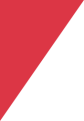 Frédéric PORTAL
Associé
European & French Patent Attorney

Tel.: 01 53 20 14 20
E-mail: fportal@lavoix.eu
36